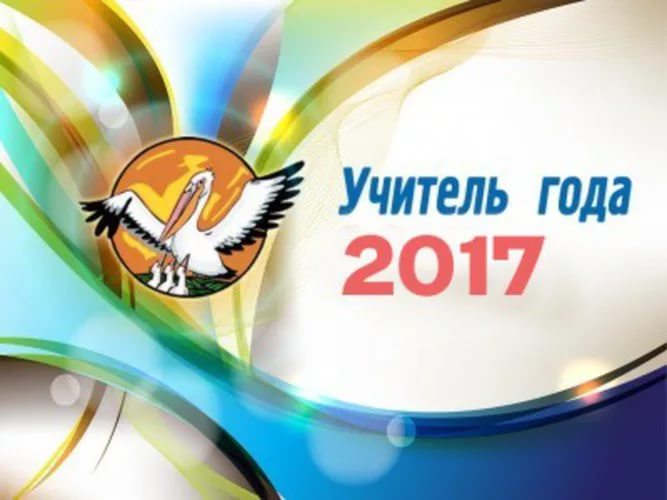 Требования к написанию эссе
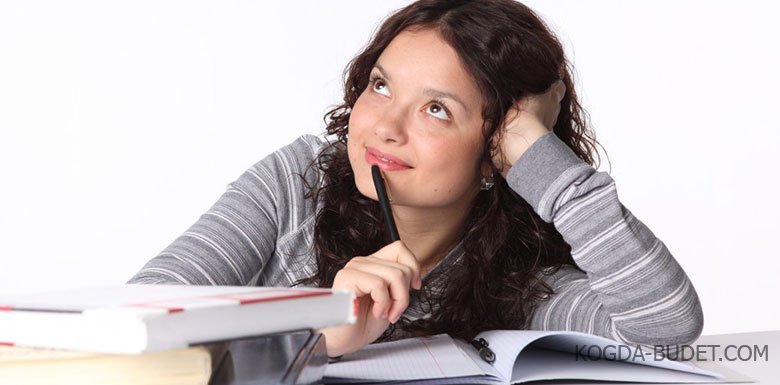 Эссе «Я - педагог»
Цель: раскрытие мотивов выбора педагогической профессии, собственных педагогических принципов и подходов к образованию, своего понимания миссии педагога в современном мире, смысла педагогической деятельности, демонстрация видения современных проблем и возможных путей их решения средствами образования.
Критерии оценки конкурсного задания: 
языковая грамотность текста (речевая, грамматическая, орфографическая и пунктуационная),
 обоснование актуальности,
 наличие ценностных ориентиров,
аргументированность позиции, 
умение формулировать проблемы и видеть пути их решения, 
рефлексивность, 
оригинальность изложения.
Эссе
Эссе́ (из фр. essai «попытка, проба, очерк», от лат. exagium «взвешивание») — литературный жанр, прозаическое сочинение небольшого объёма и свободной композиции.
Эссе выражает индивидуальные впечатления и соображения автора по конкретному поводу или предмету и не претендует на исчерпывающую или определяющую трактовку темы. 
Эссеистическому стилю свойственны образность, подвижность ассоциаций, афористичность, установка на  откровенность и разговорную интонацию.
Структура  эссе
1. Мысли автора эссе по проблеме излагаются в форме кратких тезисов (Т). 
2. Мысль должна быть подкреплена доказательствами - поэтому за тезисом следуют аргументы (А).
Аргументы - это факты, явления общественной жизни, события, жизненные ситуации и жизненный опыт, научные доказательства, ссылки на мнение ученых и др.
Структура и план эссе
Вступление 
Тезис, аргументы 
Тезис, аргументы 
Тезис, аргументы 
Заключение
Эссе
1. Вступление и заключение должны фокусировать внимание на проблеме (во вступлении она ставится, в заключении - резюмируется мнение автора). 
2. Необходимо выделение абзацев, красных строк, установление логической связи абзацев: так достигается целостность работы. 
3. Стиль изложения: эссе присущи эмоциональность, экспрессивность, художественность.
Признаки эссе
1. Небольшой объем. 

2. Конкретная тема и подчеркнуто субъективная ее трактовка. 

3. Свободная композиция - важная особенность эссе. 

4. Непринужденность повествования. 

5. Склонность к парадоксам. 

6. Внутреннее смысловое единство.
Правила написания эссе
Формальное правило - наличие заголовка. 
Внутренняя структура эссе может быть произвольной. 
Аргументация может предшествовать формулировке проблемы. 
Формулировка проблемы может совпадать с окончательным выводом. 
Эссе - это реплика, адресованная подготовленному читателю (слушателю) -  позволяет автору сосредоточиться на раскрытии нового и не загромождать изложение излишними  деталями.
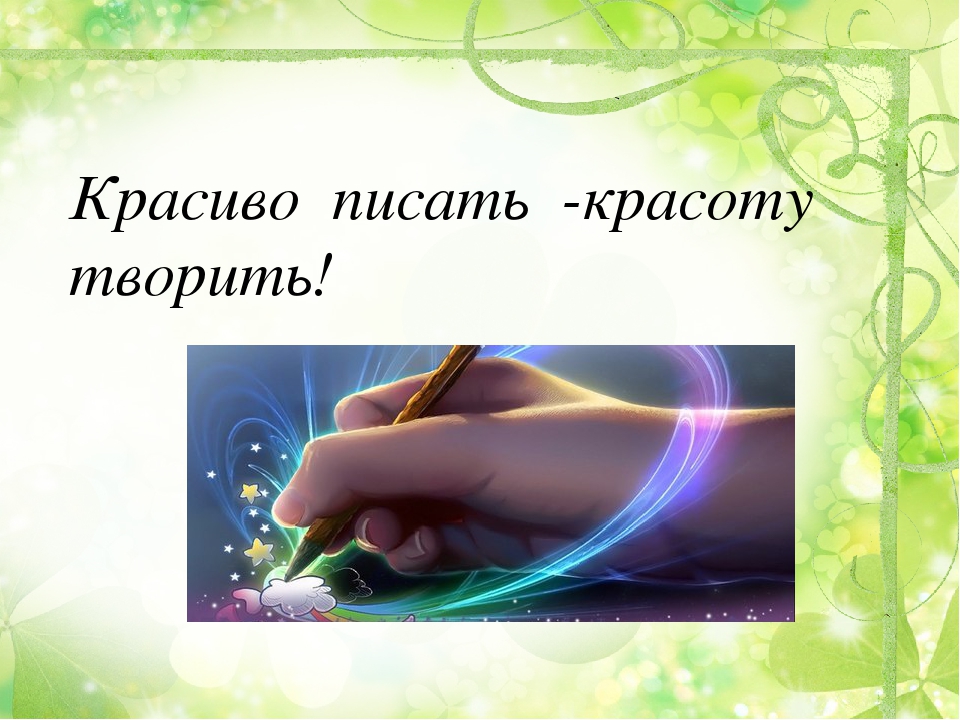